Predictive Index – Overview & Support Slides
1
Expected Outcomes from the PI:
Improved Hiring Decisions
Improved On-Boarding
Increase Speed of Success
Improved Self-Awareness
Collection of People Data
Improved Employee Development 
Improved Team Performance & Execution of Goals
Diversity of Thought
Understanding of Organizational Culture
2
Dominance
The drive to exert one’s influence on people or events
A
B
C
D
Extraversion
The drive for social interaction with others
THE PREDICTIVE INDEX (PI)
Drives Measured by the PI
Patience
The drive for consistency and stability
Formality
The drive to conform to rules and structure
3
Reading a PI Pattern
Situational
Predictable
Predictable
Very
Predictable
Very
Predictable
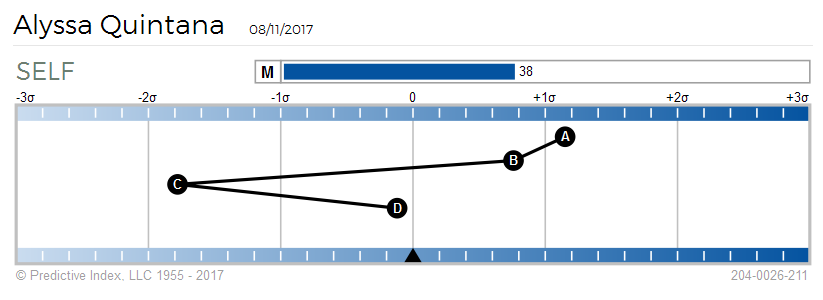 Lower
0= Balanced Norm
Higher
4
Dominance
A
Drive: The drive to exert one’s influence on people or events
LOW
HIGH
5
Extraversion
B
Drive: The drive for social interaction with others
LOW
HIGH
6
Patience
C
Drive: The drive for consistency and stability
LOW
HIGH
7
Formality
D
Drive: The drive to conform to rules and structure
LOW
HIGH
8
It Starts with Understanding Your “Selves”
SelfInstinctive attitudes and behaviors– what comes naturally – difficult to change
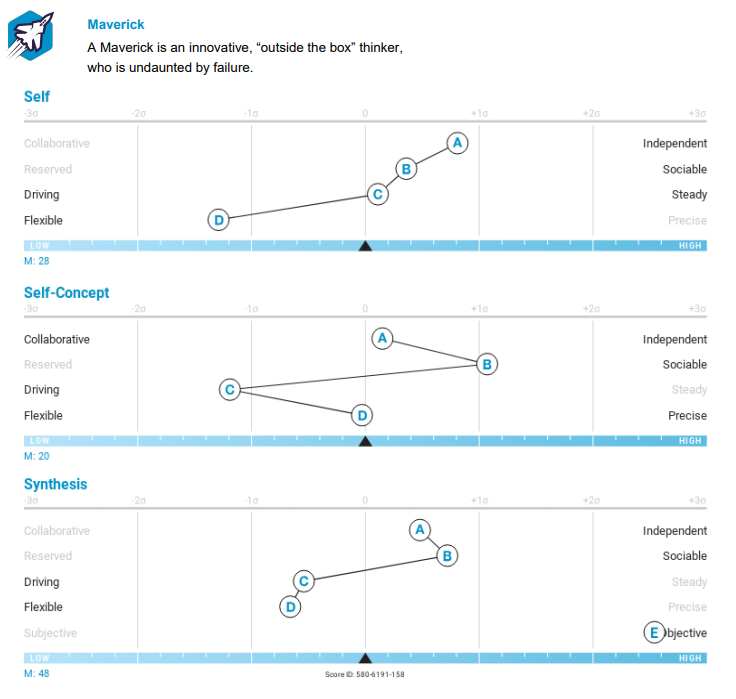 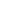 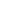 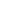 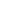 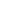 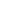 Self-conceptPerception of what the job environment currently demands –  changeable
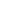 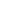 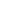 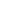 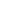 SynthesisBehaviors people experience and observe when working with you
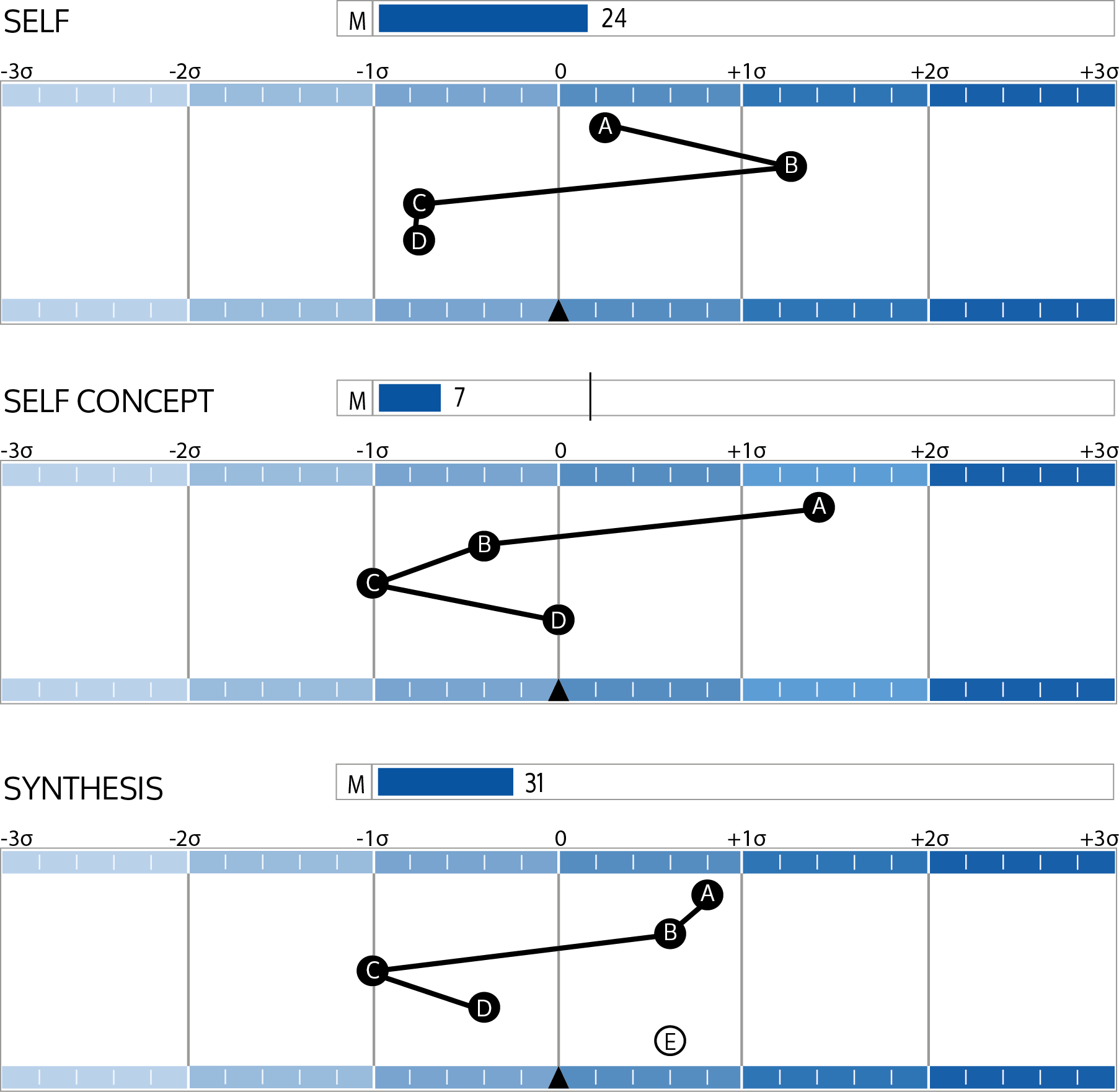 Factor E
Reflects our decision making or judgment style
objective
subjective
When Behaviors Are Ineffective…
11
PI Reference profiles
Social
Stabilizing
Analytical
Persistent
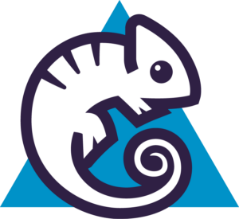 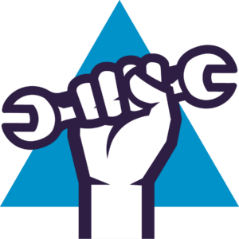 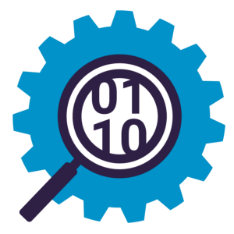 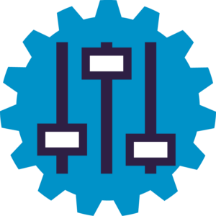 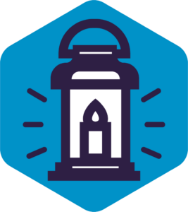 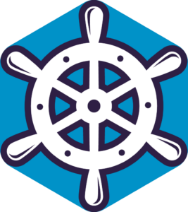 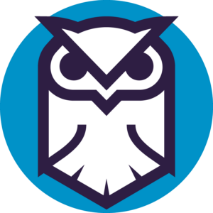 Adapter
Craftsman
Analyzer
Controller
Individualist
Altruist
Captain
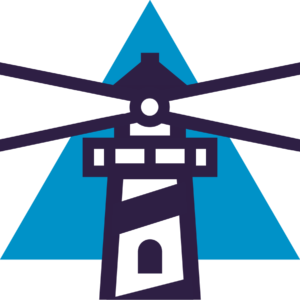 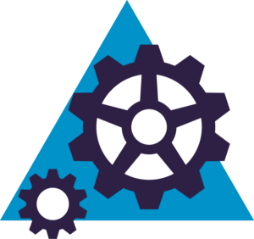 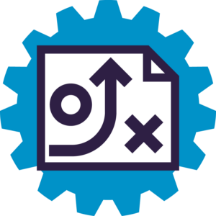 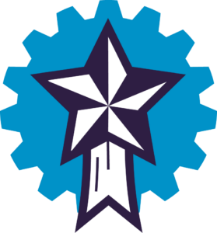 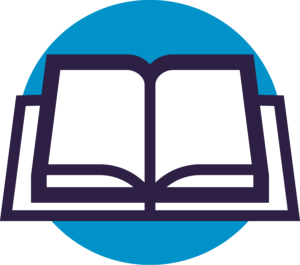 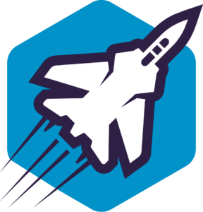 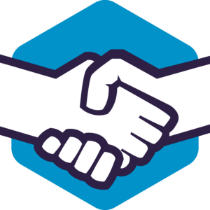 Guardian
Operator
Strategist
Scholar
Collaborator
Maverick
Specialist
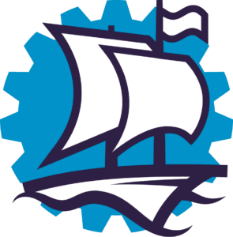 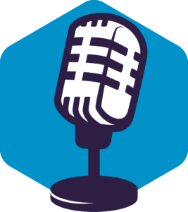 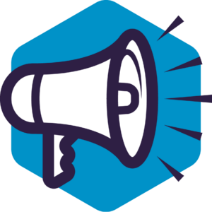 Venturer
Persuader
Promoter
12
Jan 2017 - Feb 2020 
8,209,623 Behavioral Assessments Taken
Jan 2017 - Feb 2020 
8,209,623 Behavioral Assessments Taken
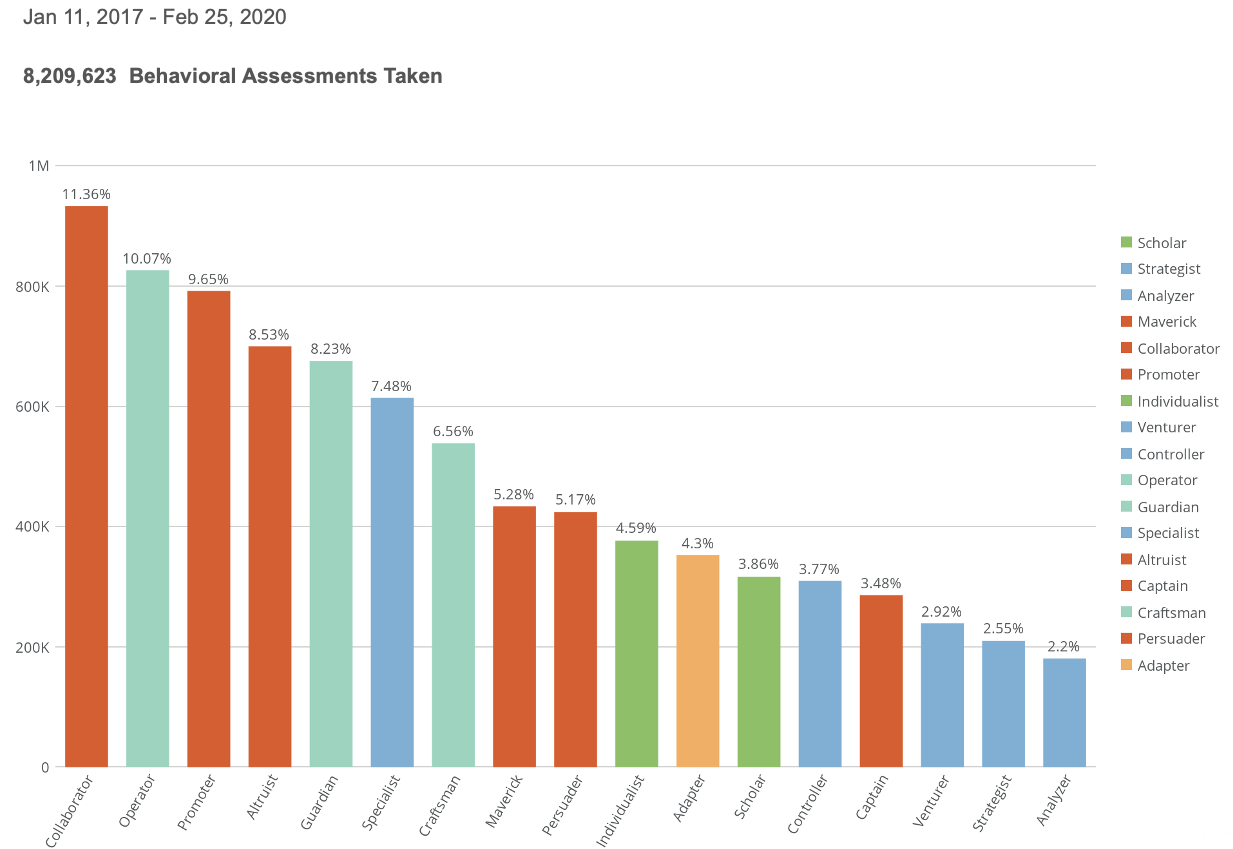